大中票券債券市場展望雙週報
2022/05/03
Peter Tsai
市場回顧
最近二週，美公債10y利率呈現震盪走勢。FED在5月將升息二碼，同時可能公布縮表的細節。通膨壓力仍大，FED立場至少在上半年維持強硬鷹派。台灣公債利率受到美債利率走勢影響，處在區間高檔整理的格局。預期台灣央行在6月仍有機會升息半碼至一碼的空間。債券利率易漲難跌。週五，10y利率收在1.27%，5y收在1.05%。
歐債十年期利率走勢圖
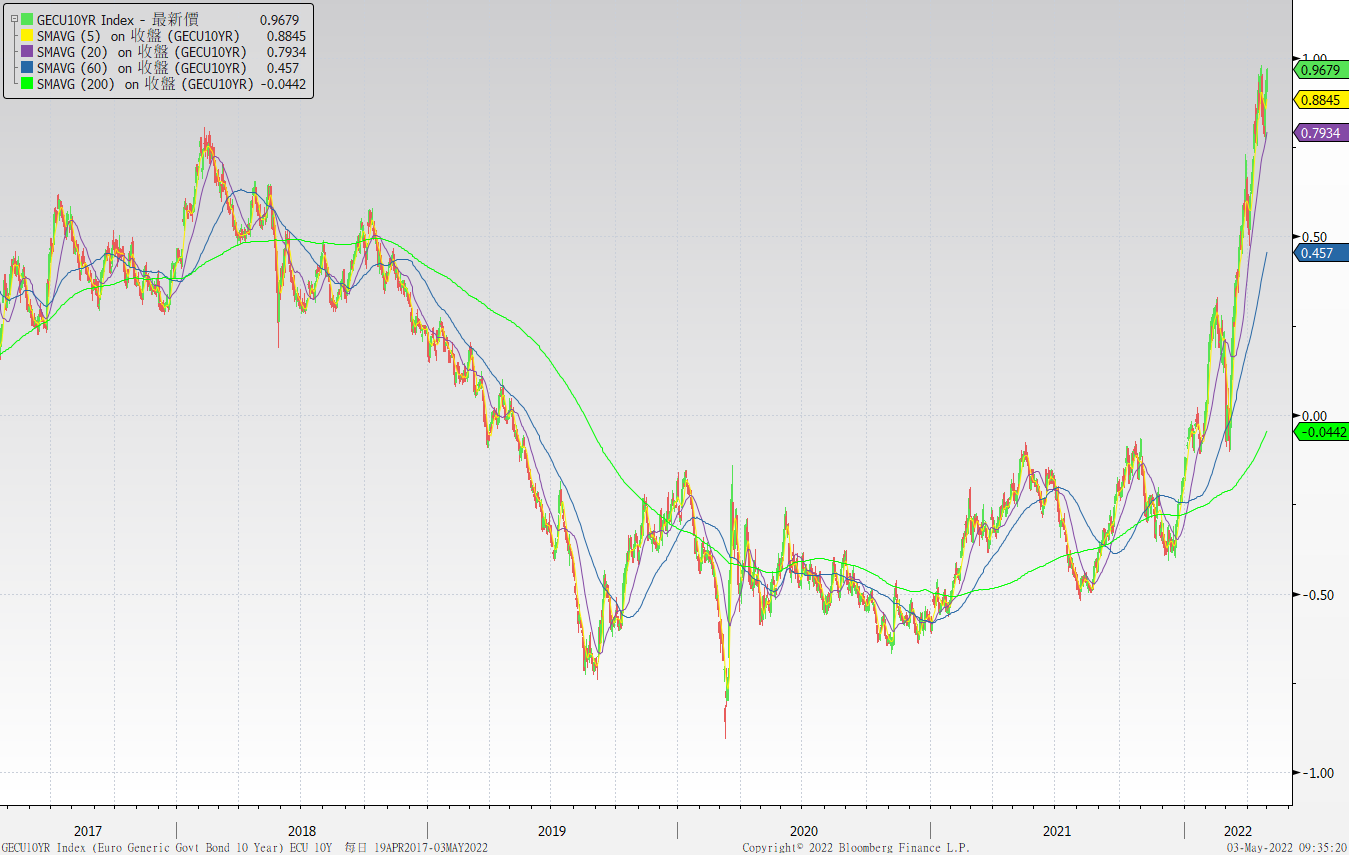 美債十年期利率走勢圖
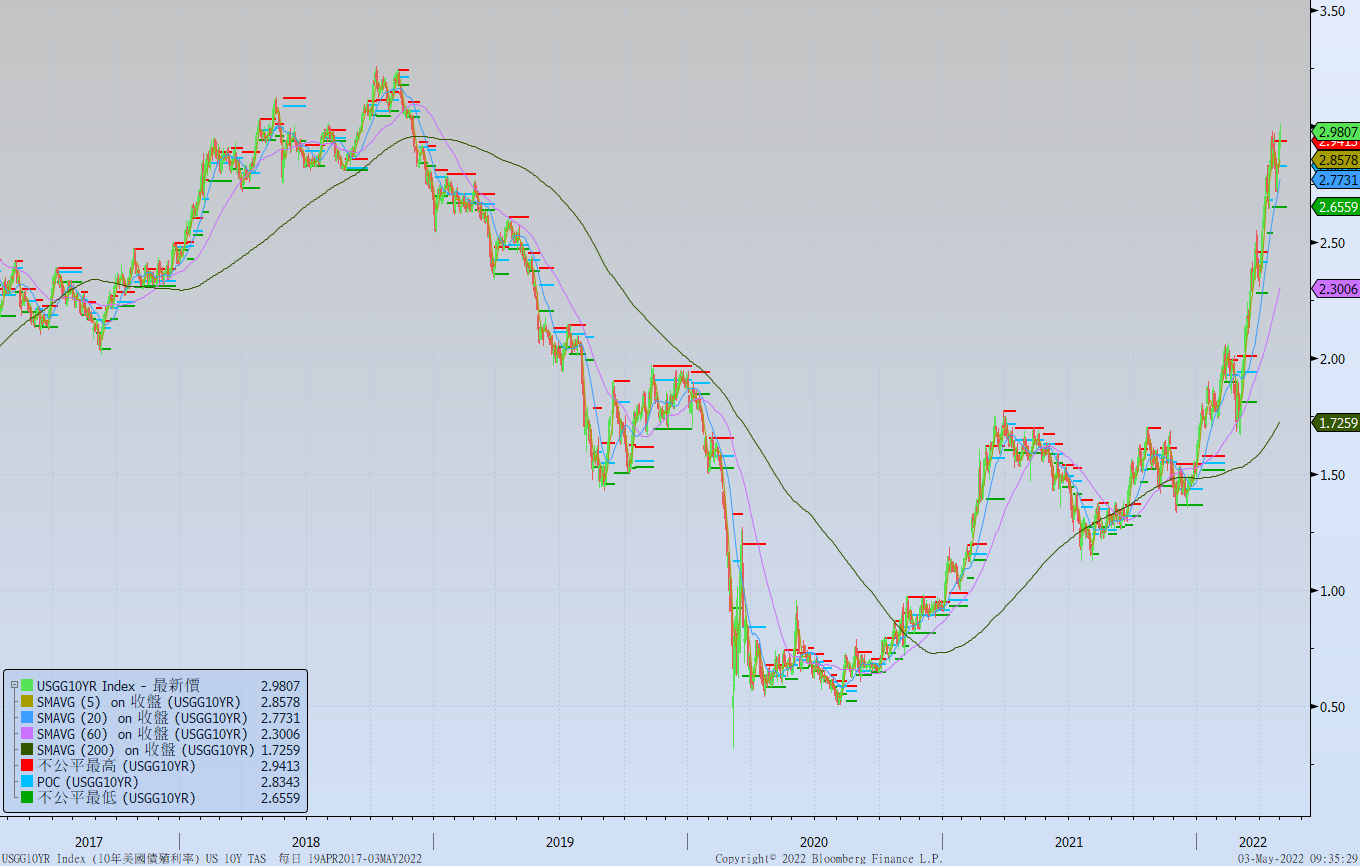 日債十年期利率走勢圖
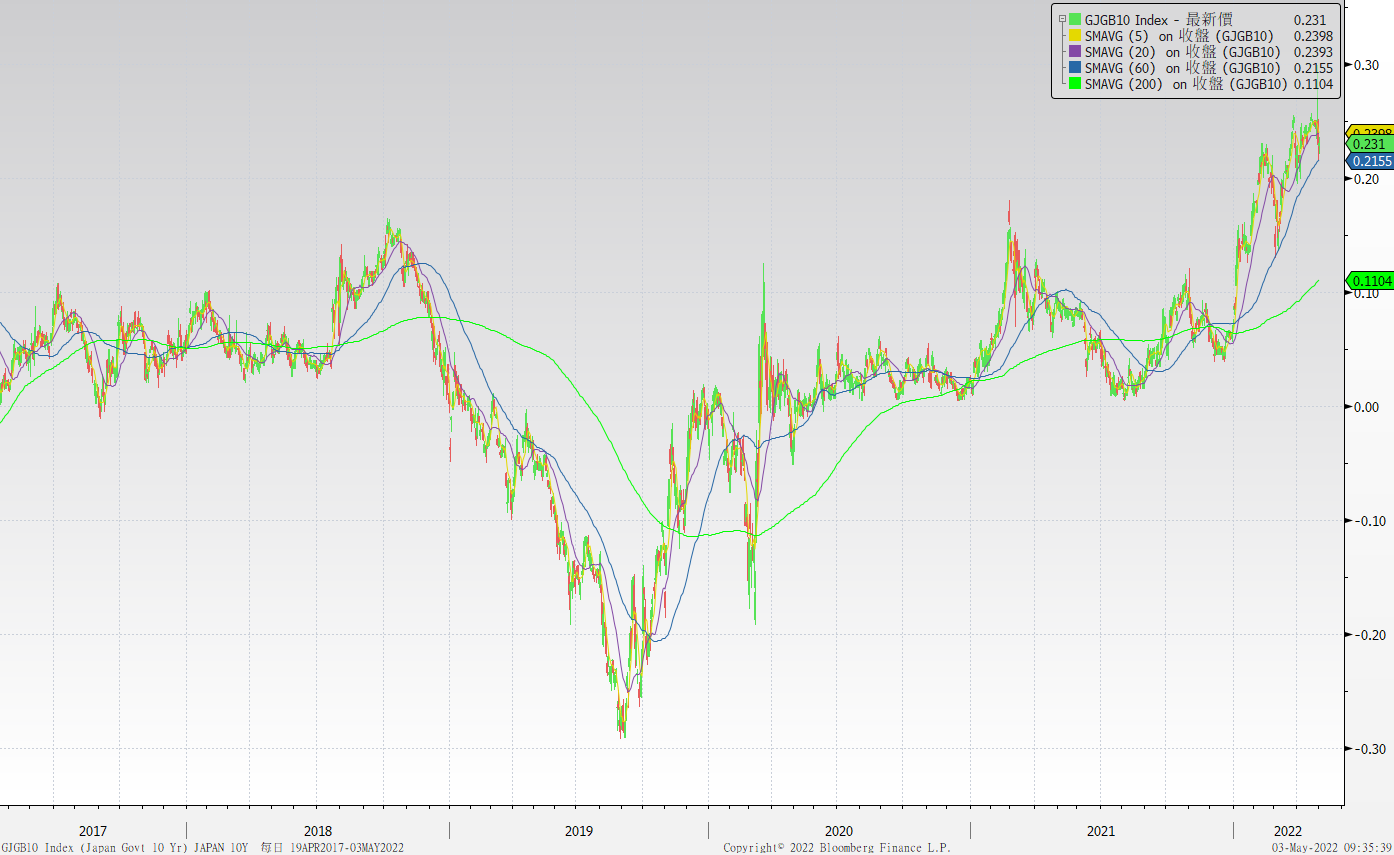 台債十年期利率走勢圖
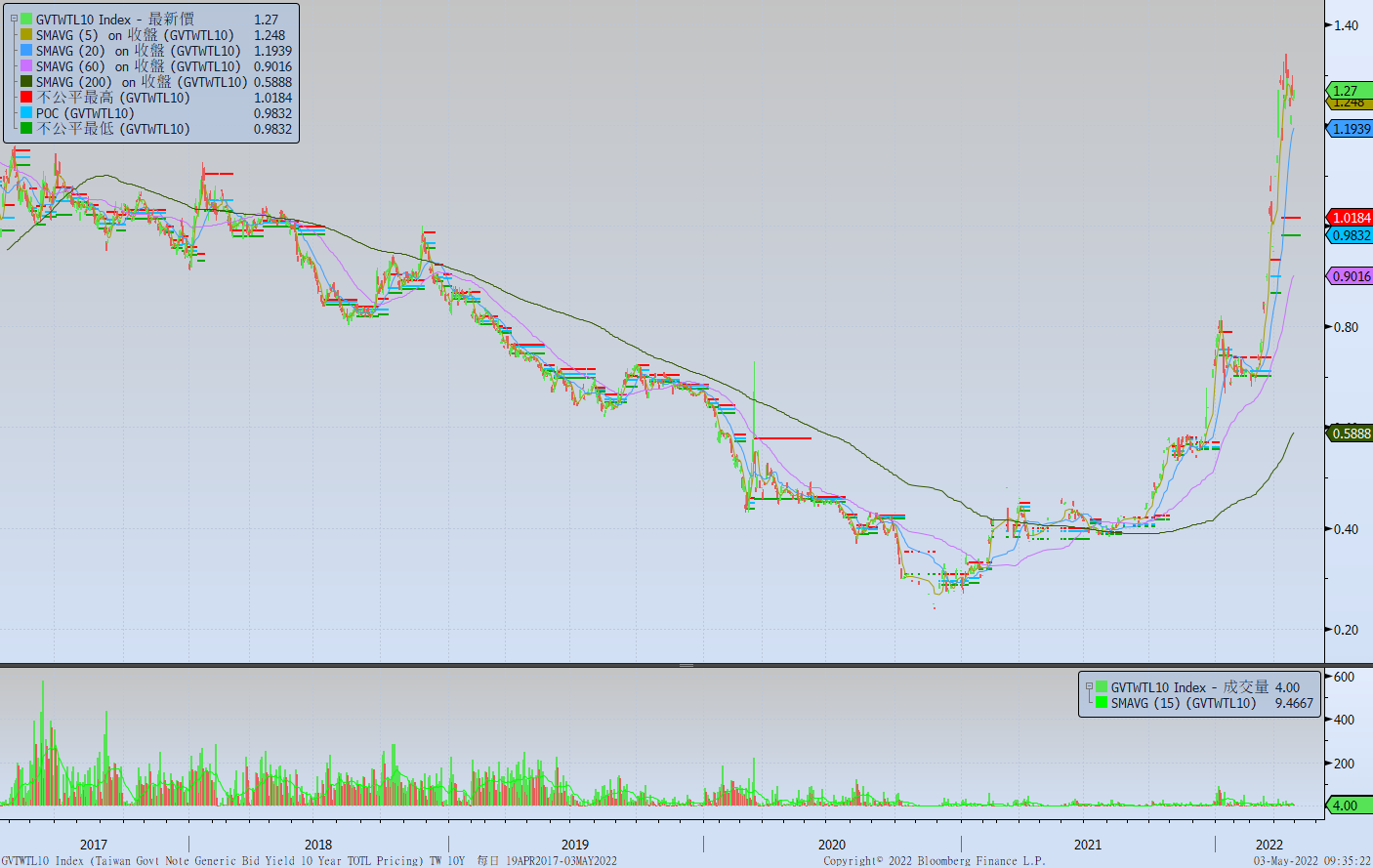 主要國家殖利率曲線
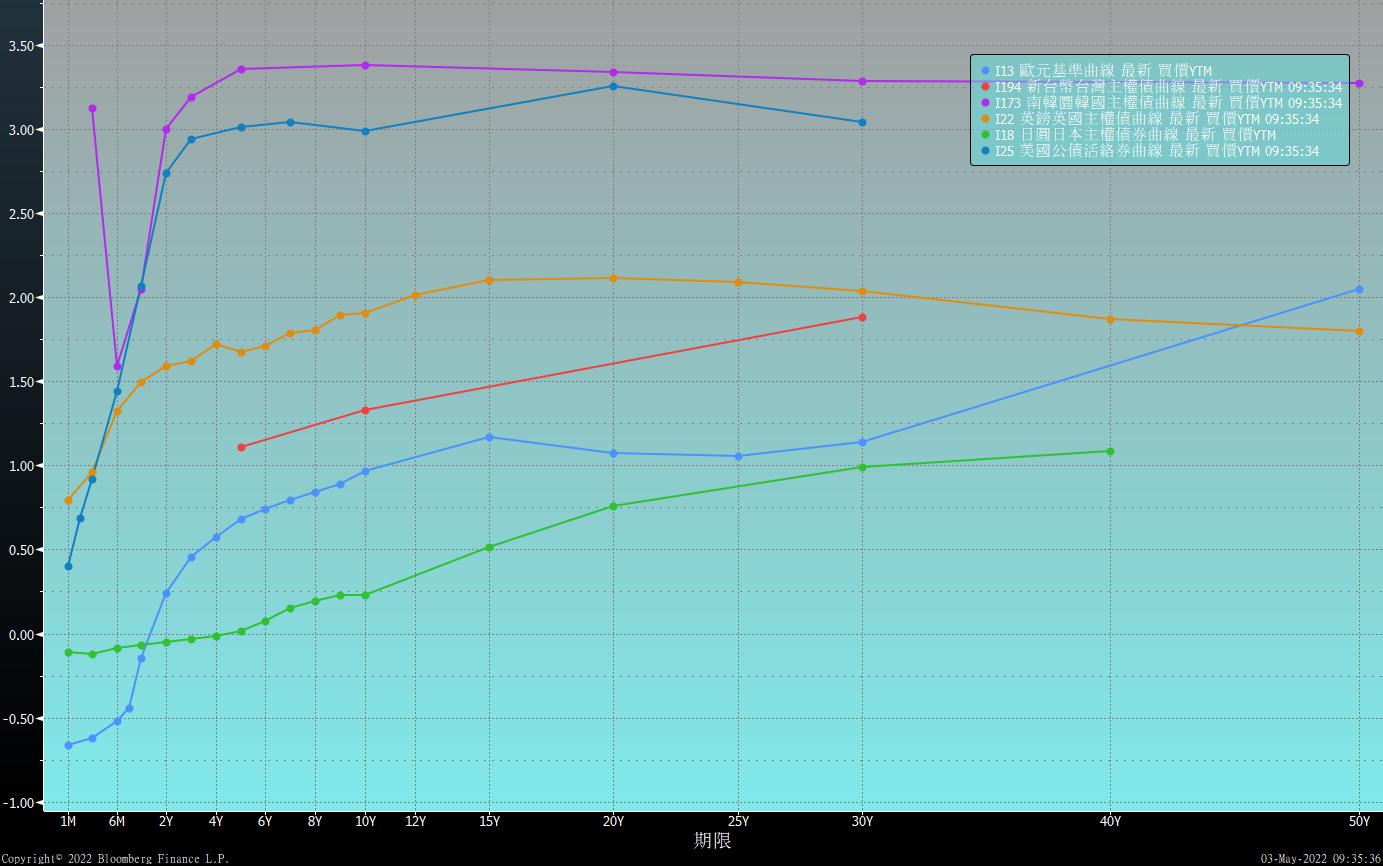 原物料指數
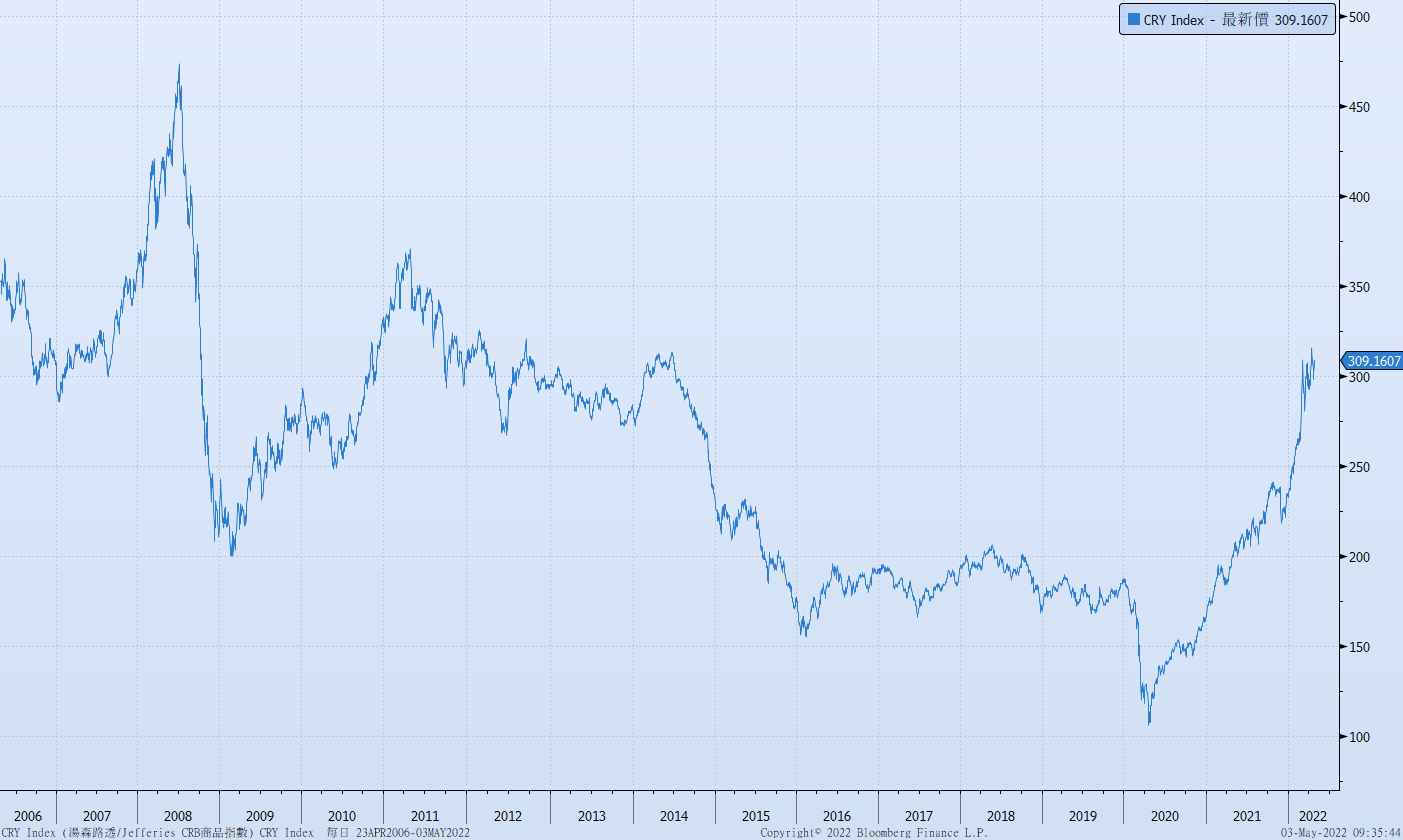 美國GDP成長率
密大消費信心
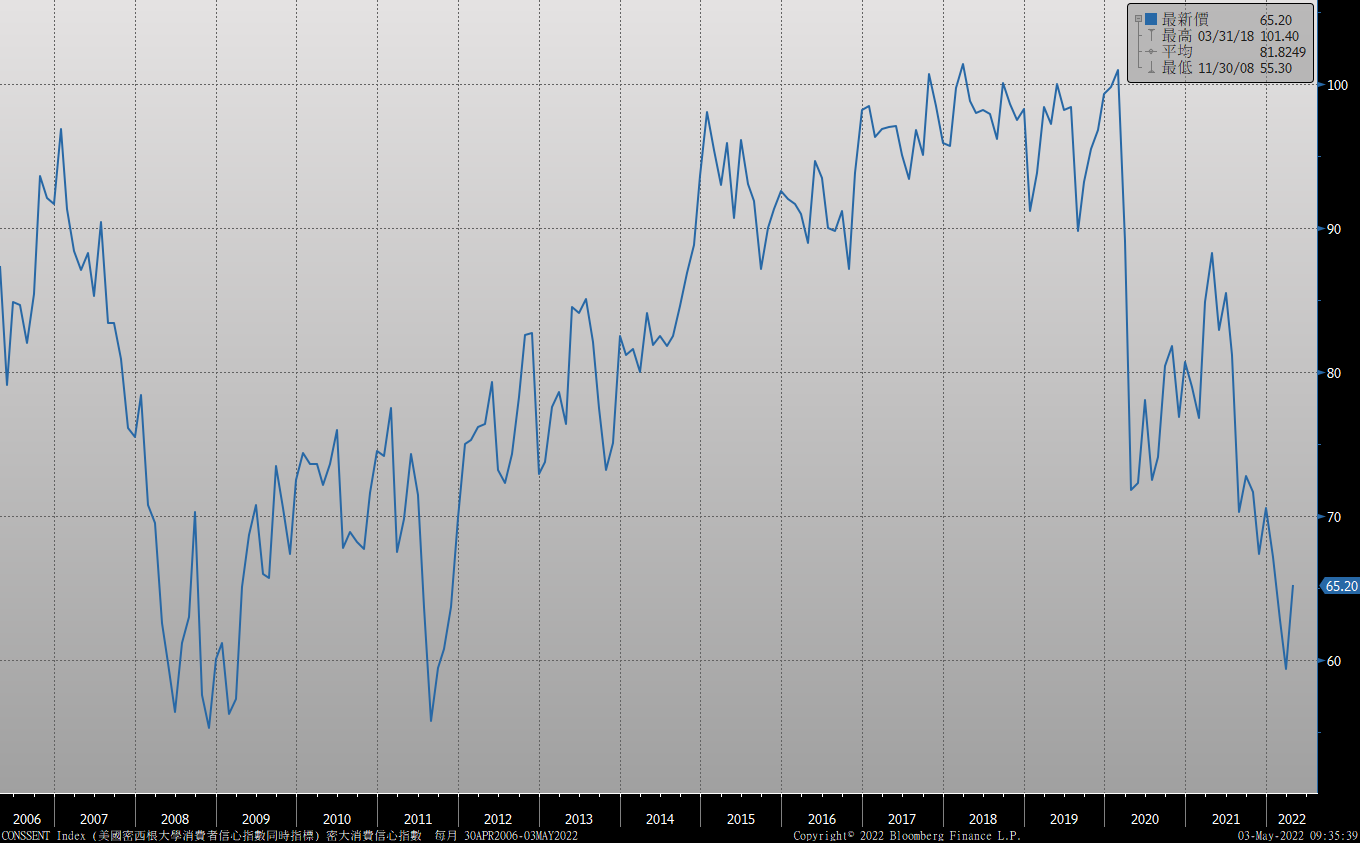 美國個人消費支出核心平減指數 經季調(年比)
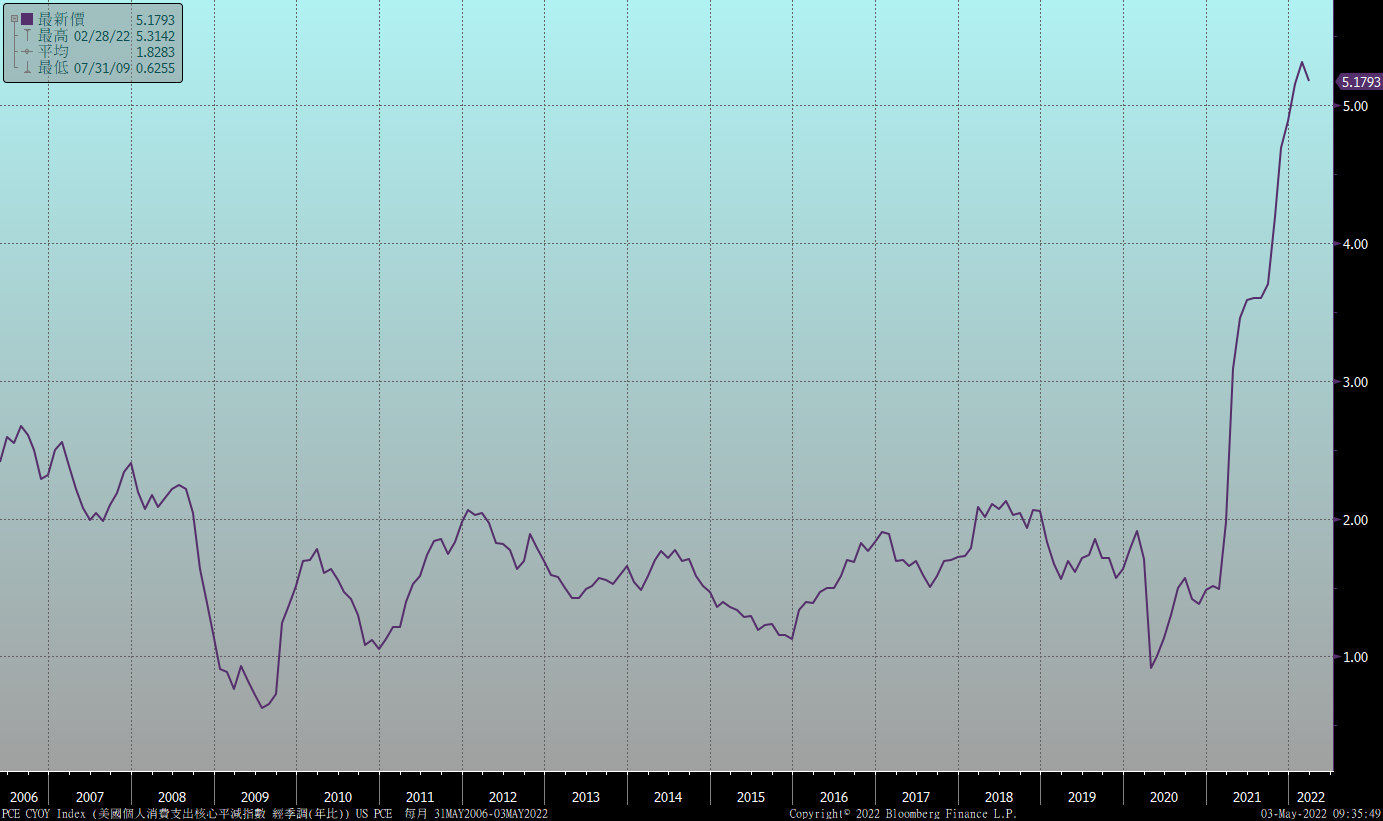 美國就業情況
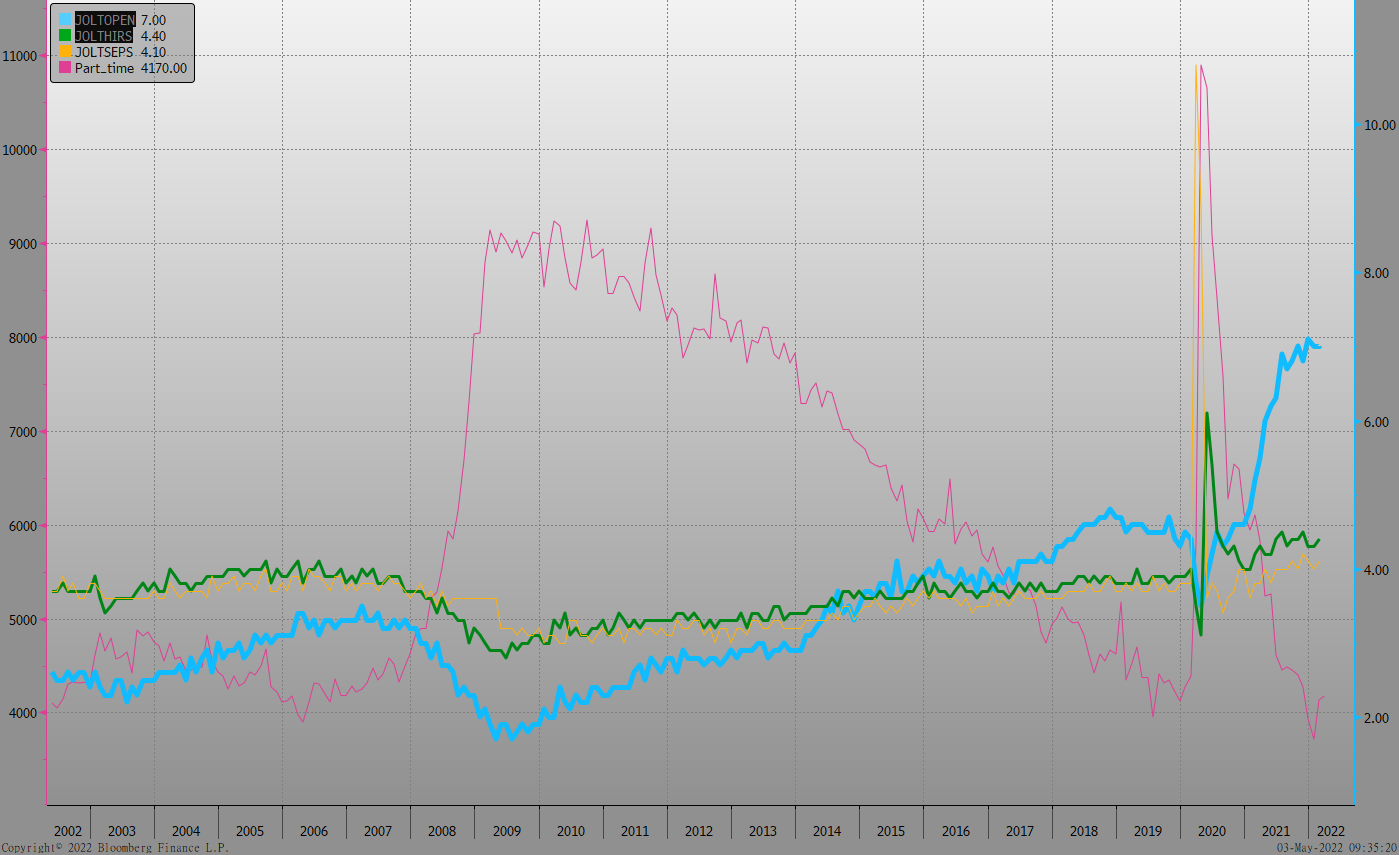 美國非農就業人數
美國新屋及成屋銷售
ISM指數
LIBOR OIS
經濟數據預報
市場展望
從利率走勢看，美債10y利率月線與季線持續上揚，越接近FED的5月份會議，美債利率可能整理後偏上行。
經濟數據方面，即將公布美國4月就業報告，4月ISM服務業數據，4月失業率。德國5月份ZEW指數，台灣4月CPI數據。目前預期FED在5月升息2碼，六月也將再度升息。近期公布經濟數據若欠佳，也不會改變Fed的升息立場。美債10y利率區間看2.80%~3.20%。台債市場，10y公債利率近期維持高檔整理，受到美債利率關鍵價位影響，預估台債10y利率再度上揚的機會大。